Snowball Sampling
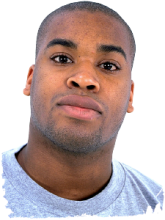 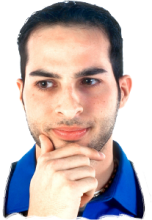 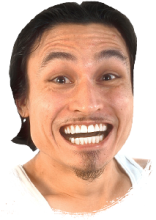 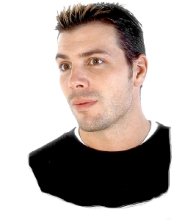 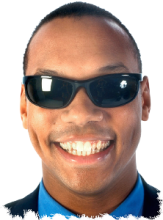 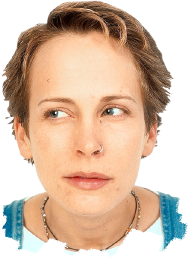 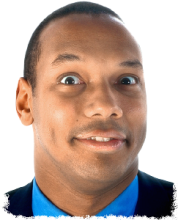 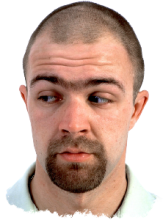 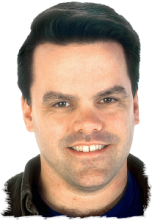 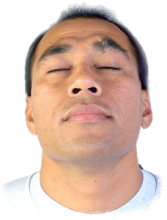 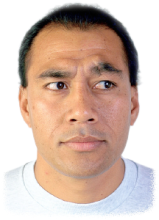 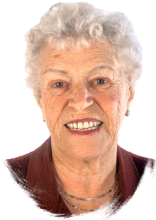 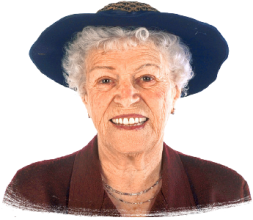 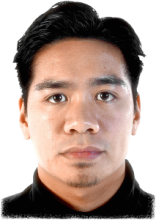